Kingdom Animalia
Eukaryotic
Multicellular
Heterotrophic
Lacks a Cell Wall
Diversity at its best!
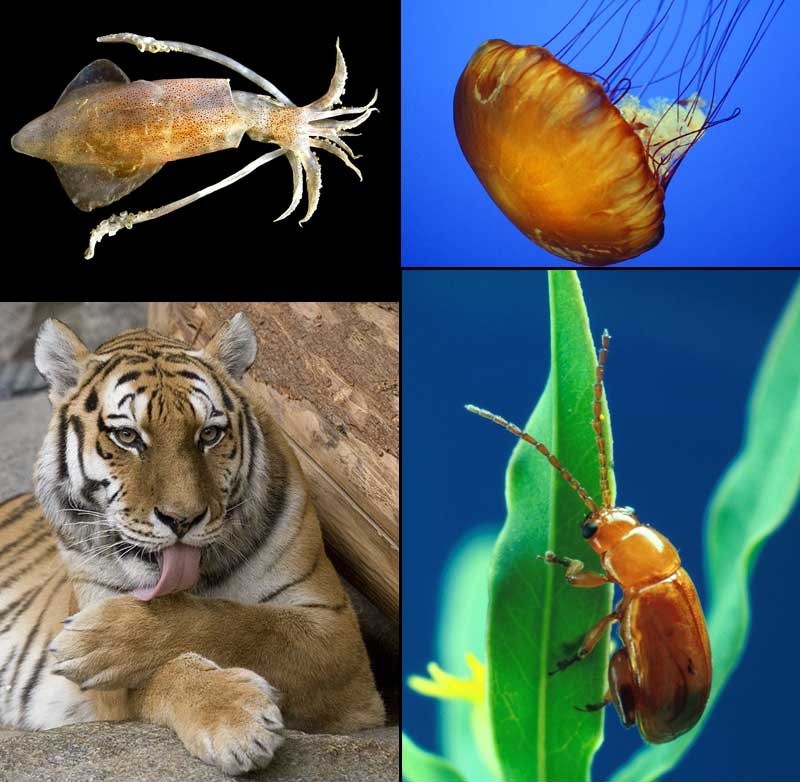 [Speaker Notes: A]
Symmetry
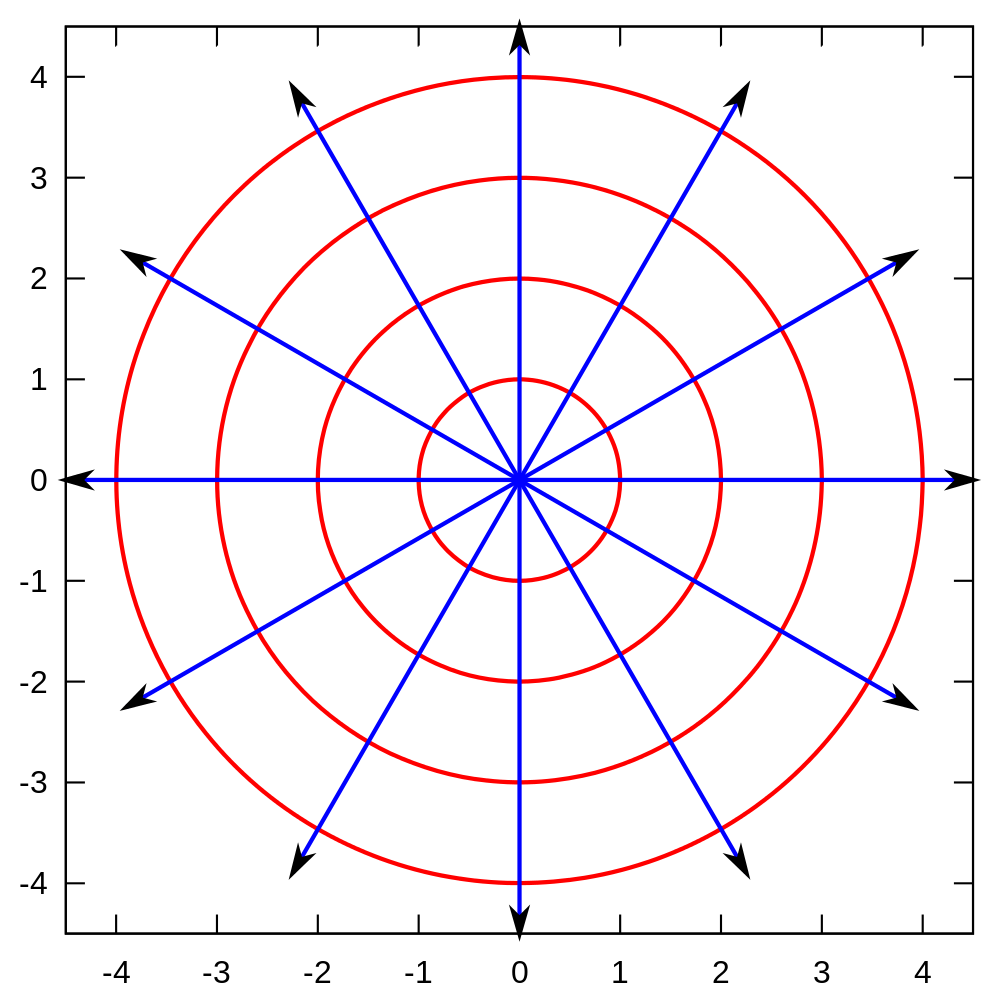 Radial
Object can be equally divided on multiple planes.
[Speaker Notes: K]
Symmetry
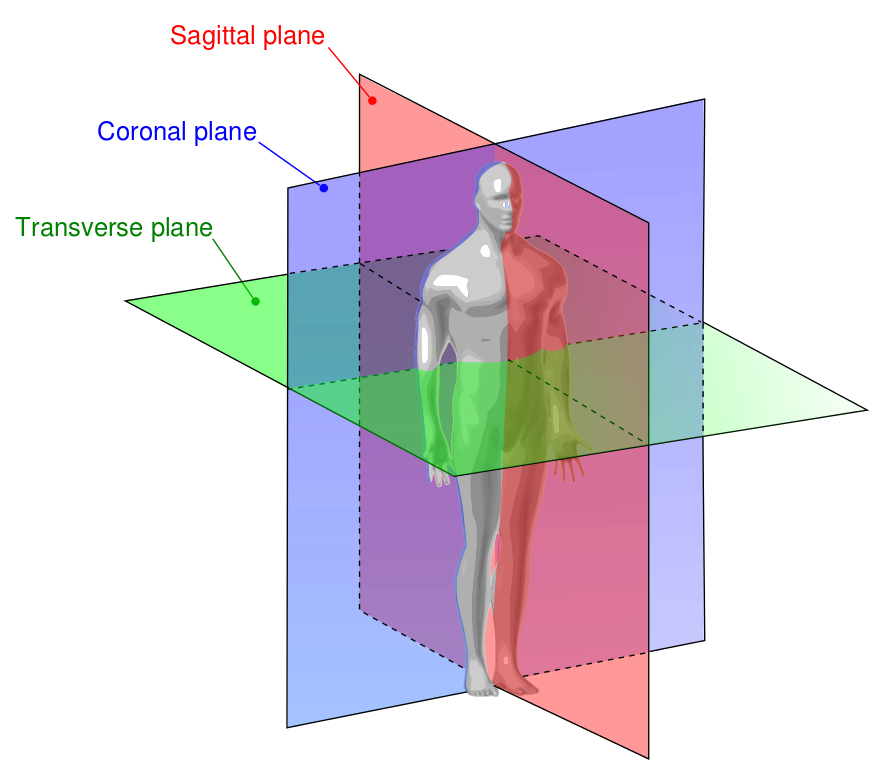 Bilateral
Object can be equally divided into two equal halves among a central axis.
[Speaker Notes: X]
Symmetry
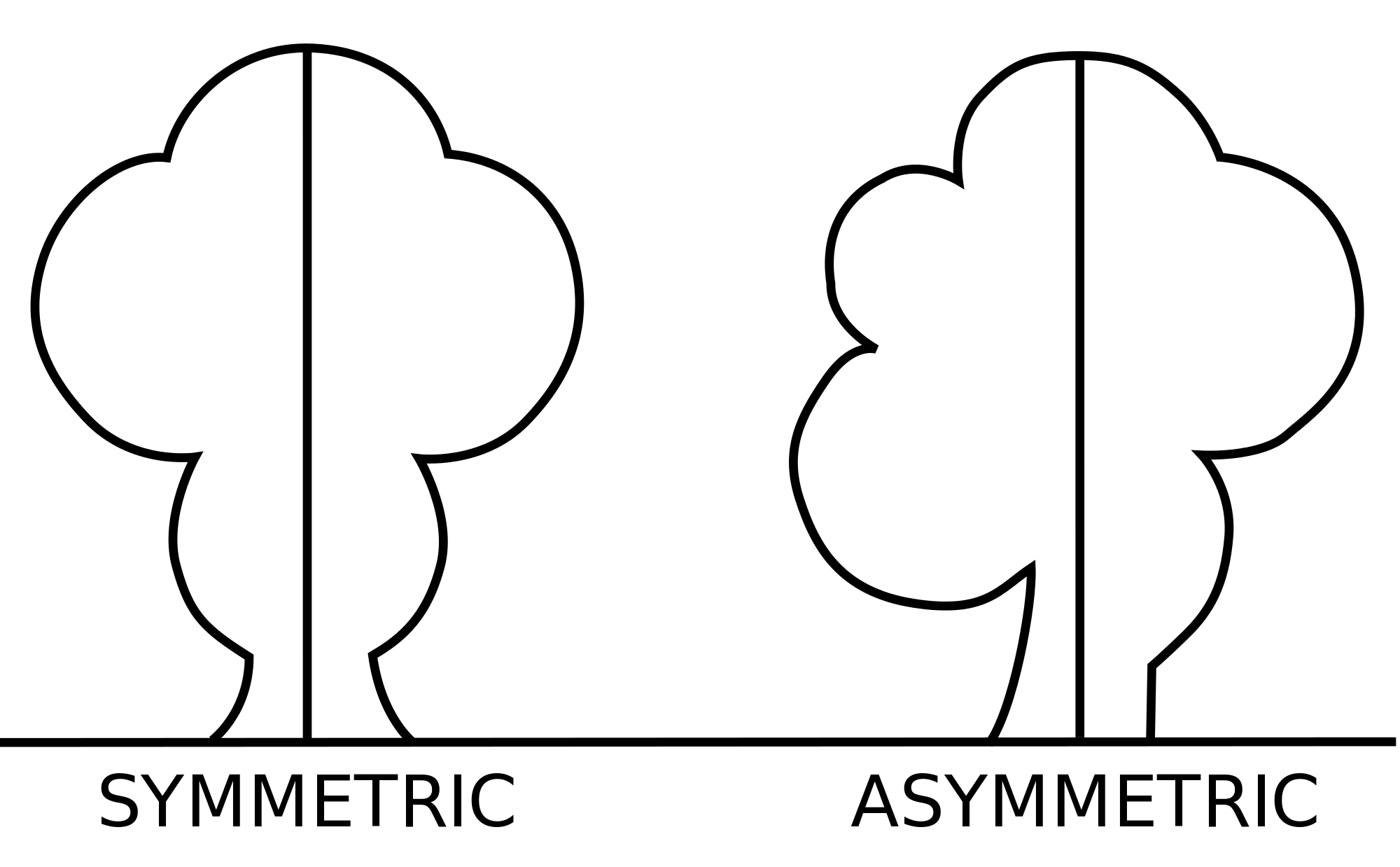 Asymmetrical
Object cannot be equally divided into two halves.
[Speaker Notes: F]
Invertebrates
97% of all Animals
Lack a Backbone
[Speaker Notes: R]
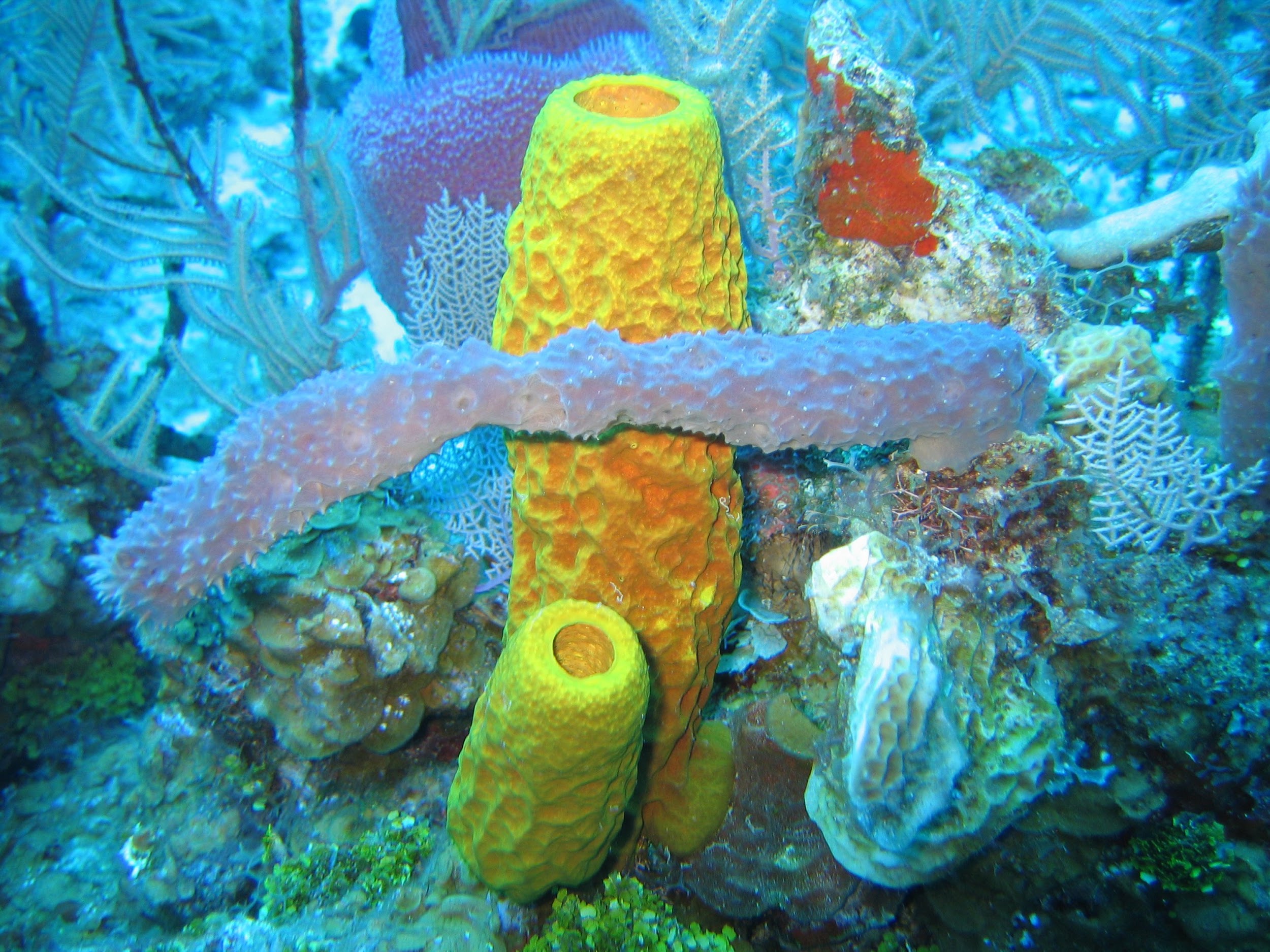 Porifera
Cells are considered colonial
Filter Feeder
Hermaphrodite
Asexual Reproduction
Sessile
A.K.A.   Sponge
[Speaker Notes: Z]
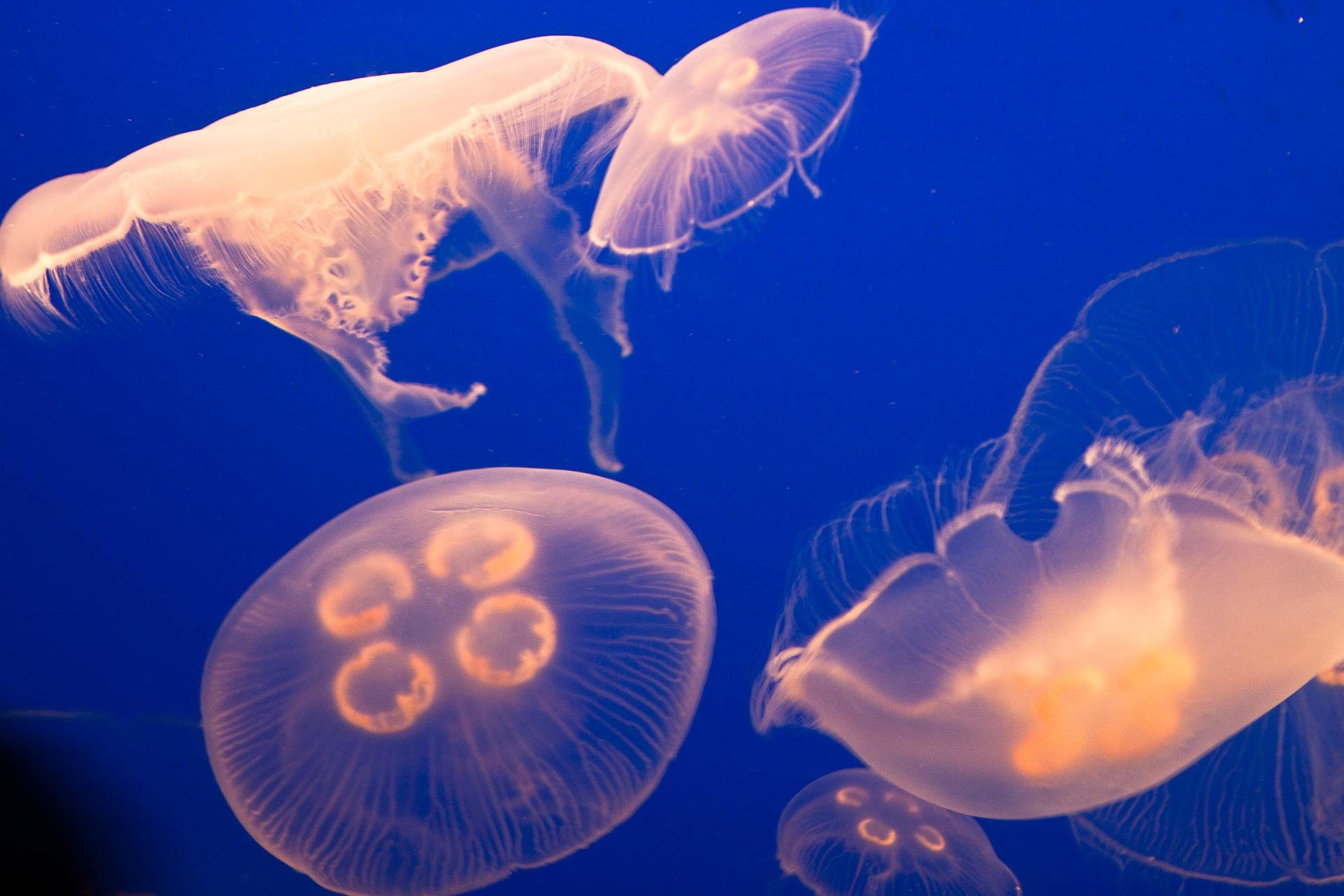 Cnidaria
Nematocysts - Stinging Cells
Jellyfish, Corals, and Hydra
Radial Symmetry
Hydrostatic Skeleton
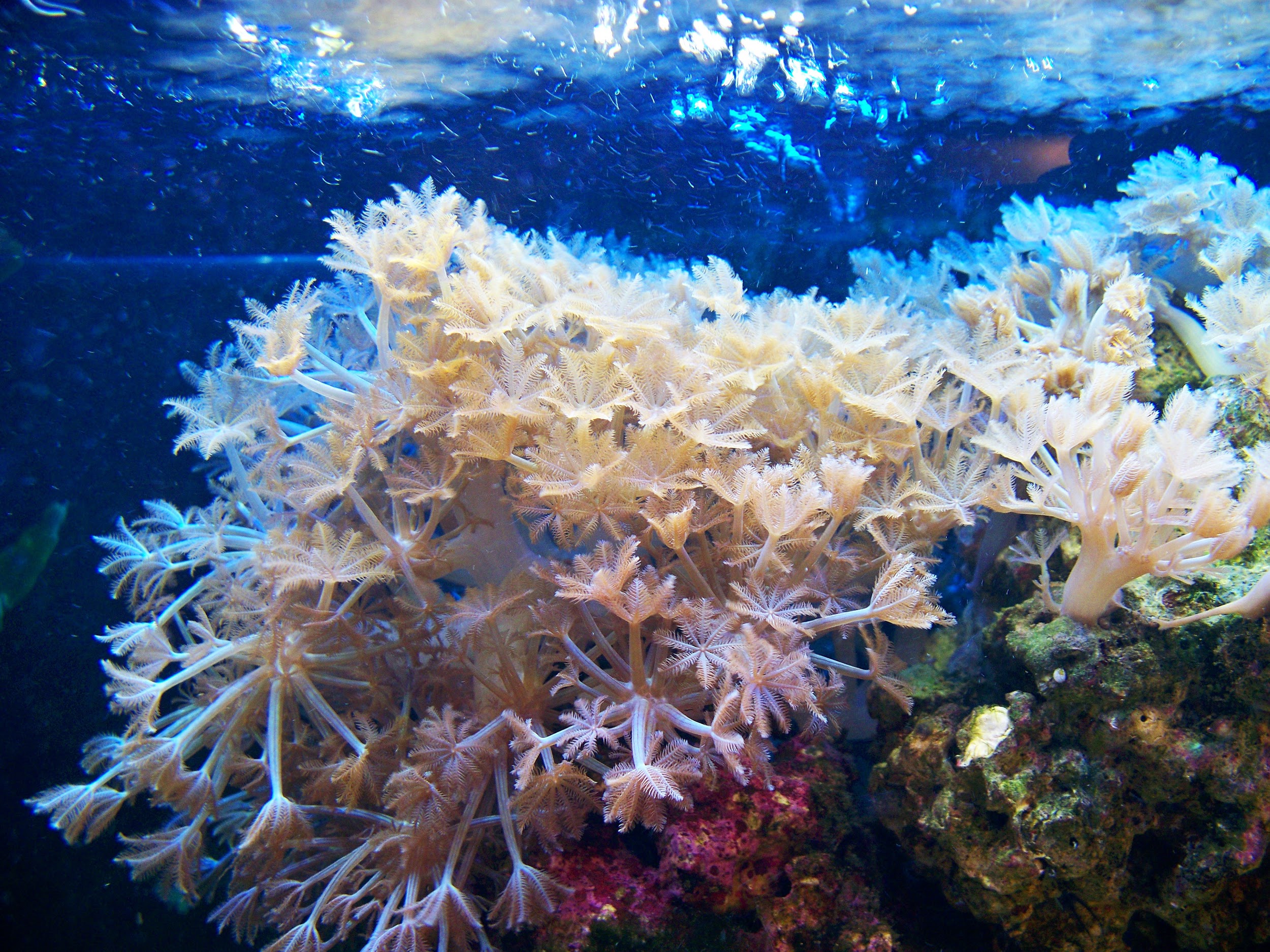 [Speaker Notes: B]
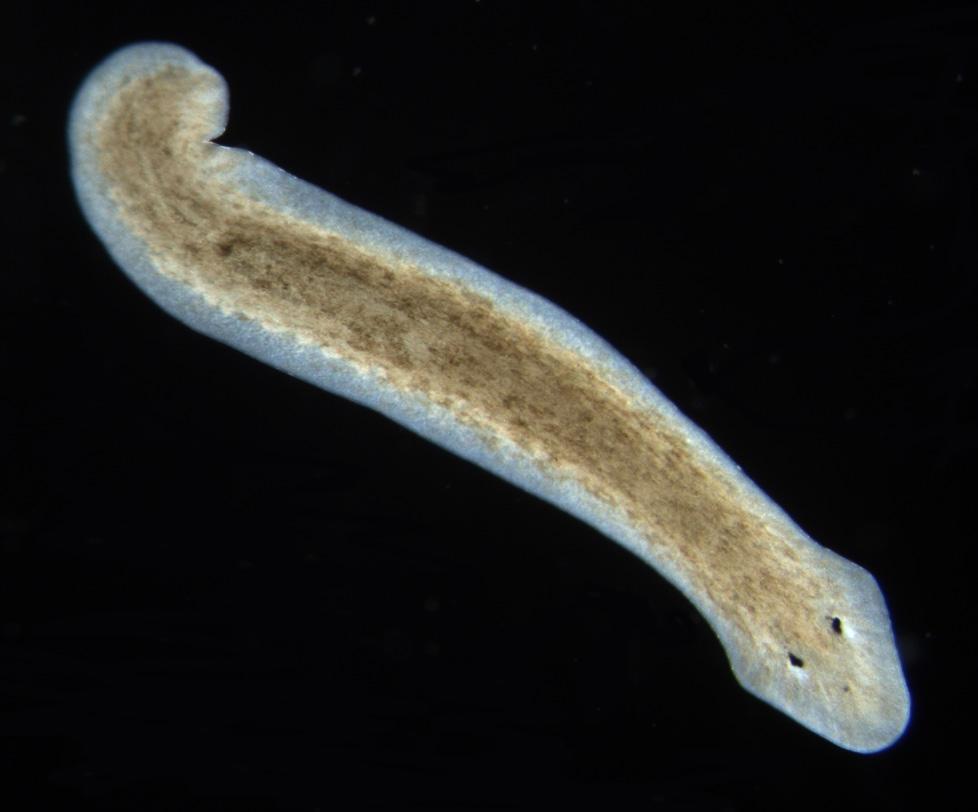 Platyhelminthes
Tapeworms, Flukes, and Planaria
Often Parasitic
3 Tissue Layers
Sexual and Asexual Reproduction
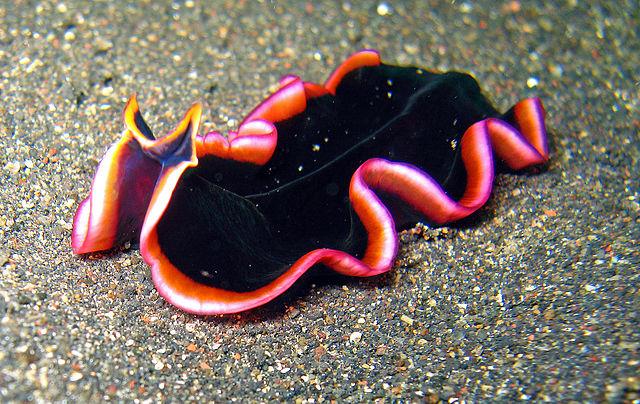 A.K.A.  Flat Worms
[Speaker Notes: L]
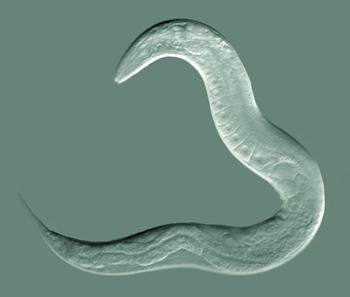 Nematoda
Hookworms, Pinworms, and Trichinae

Most numerous group of worms

2 body openings 

Move using a thrashing motion

Sexual reproduction
A.K.A. Roundworms
Parasitic
[Speaker Notes: Q]
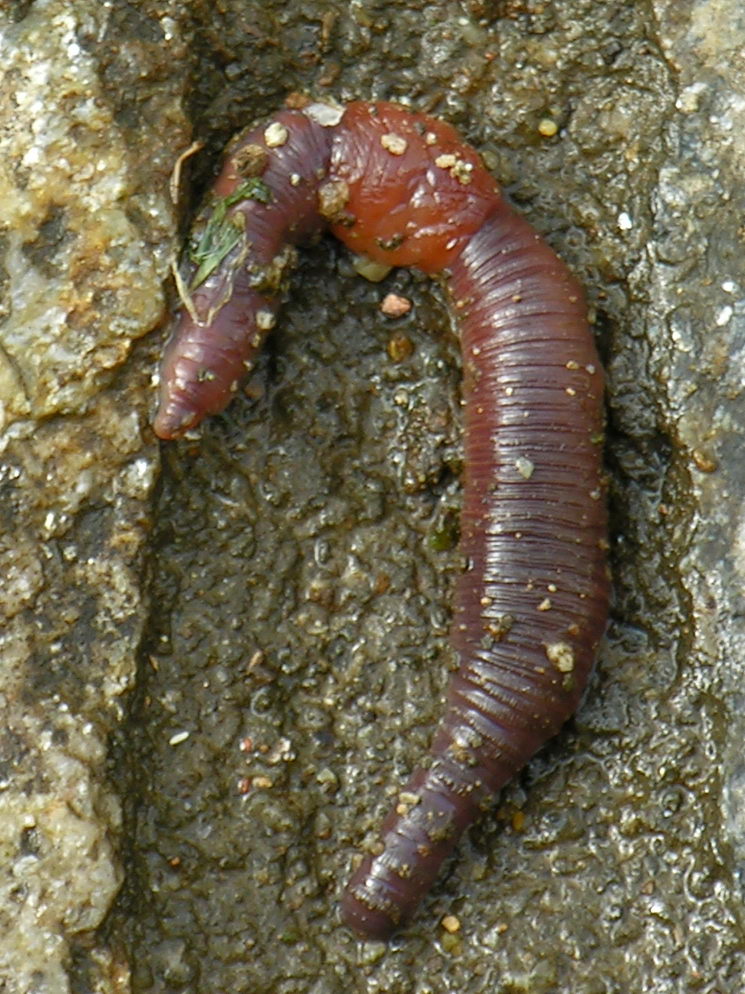 Annelida
Earthworms and Leeches
Coelomate: Complete lined digestion system
Moves using contractions of each segment.
Each segment functions on its own (regeneration) 
Sexual reproduction
Segmented Worms
[Speaker Notes: G]
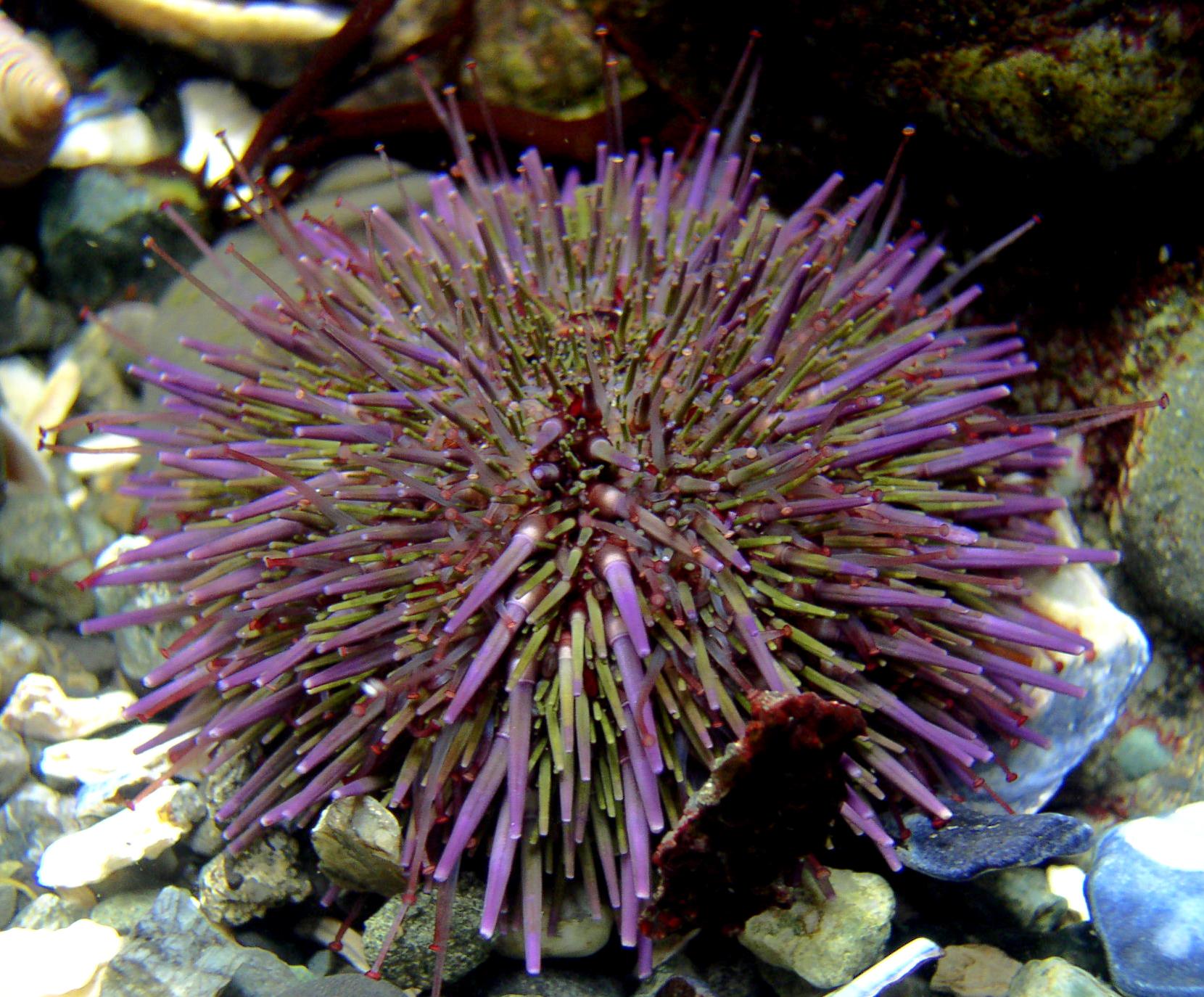 Echinodermata
“Spiny Skin”
Radial Symmetry
Endoskeleton (Water Vascular System with Tube Feet)
Ability to Regenerate
Starfish, Sand Dollar, Sea Cucumbers, Sea Urchins
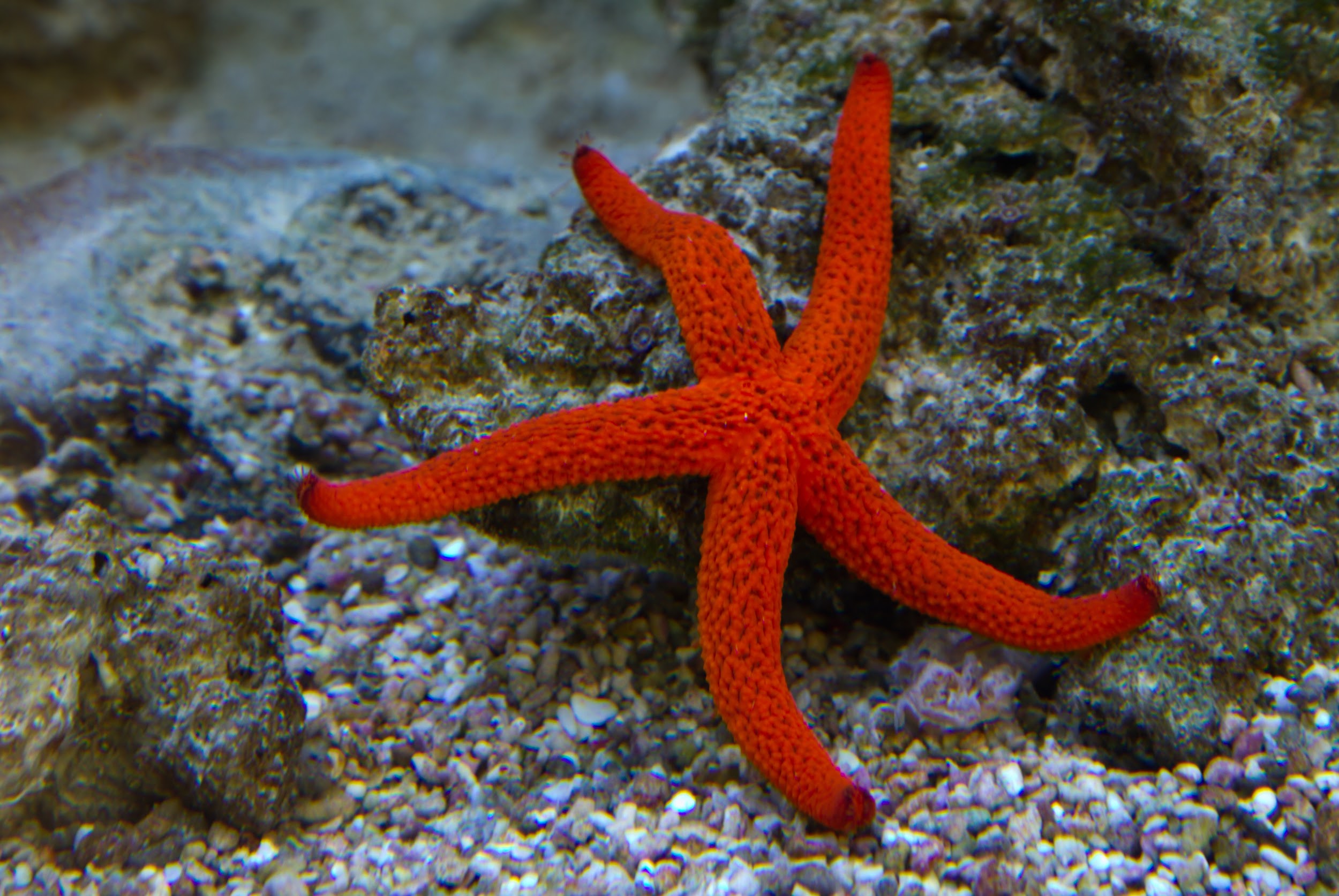 [Speaker Notes: W]
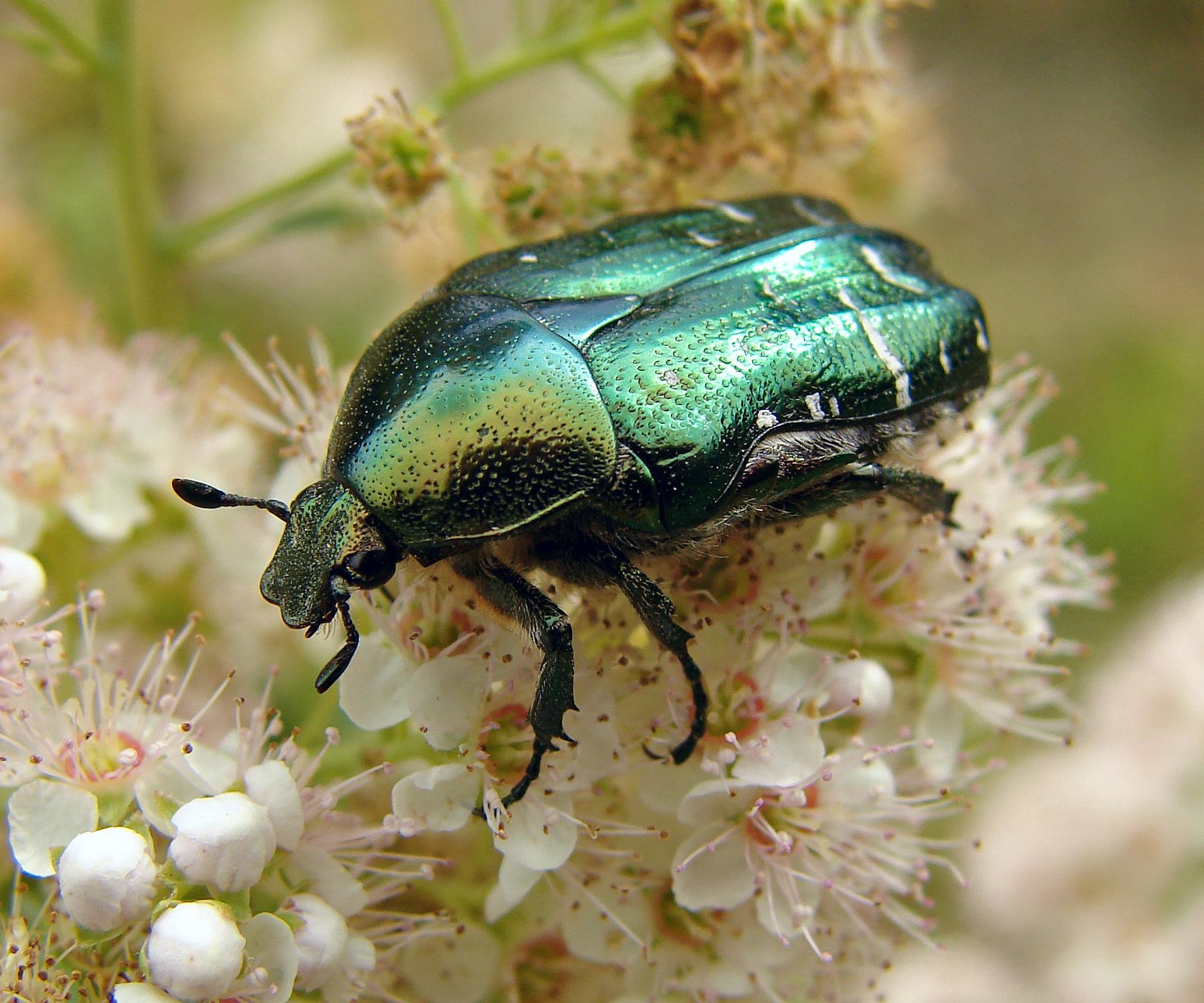 Arthropoda
“Jointed Appendages”
Exoskeleton - Must Molt to Grow
Head, Thorax, Abdomen - 3 Body Segments
Internal Fertilization
Spiders, Insects, Crabs, Lobsters, Crayfish
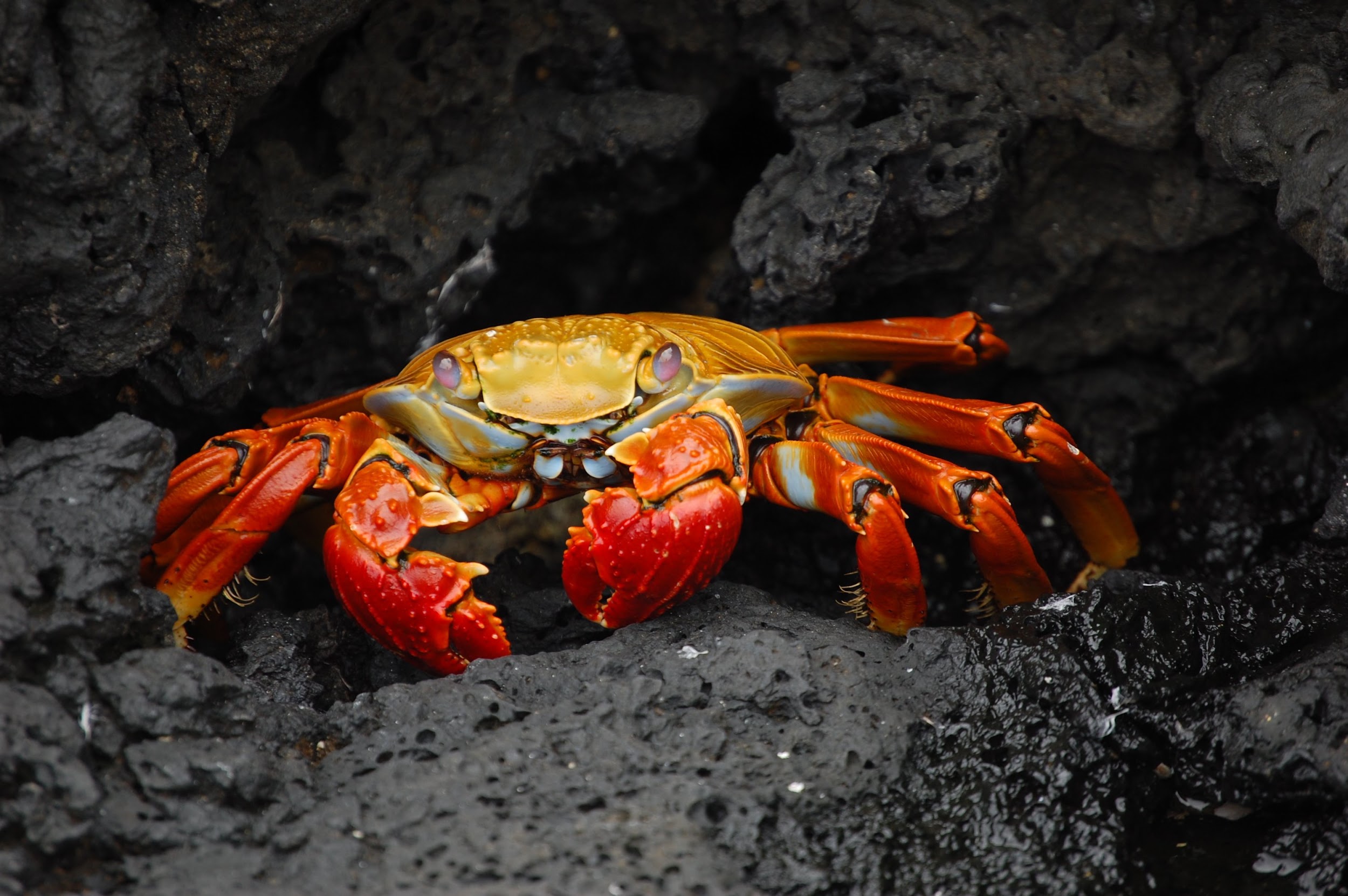 [Speaker Notes: V]
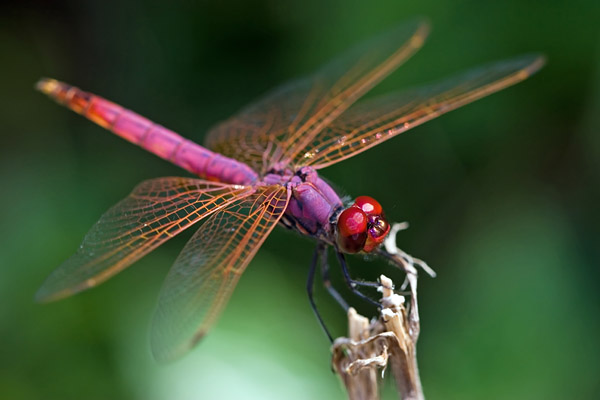 Insecta
Class of Arthropods
Most numerous invertebrate on earth.  
Three distinct body parts.
Three pairs of legs.
Exoskeleton
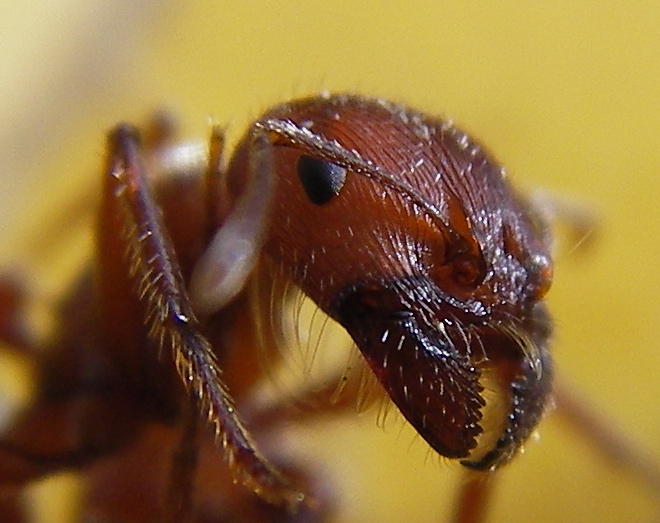 [Speaker Notes: ?]
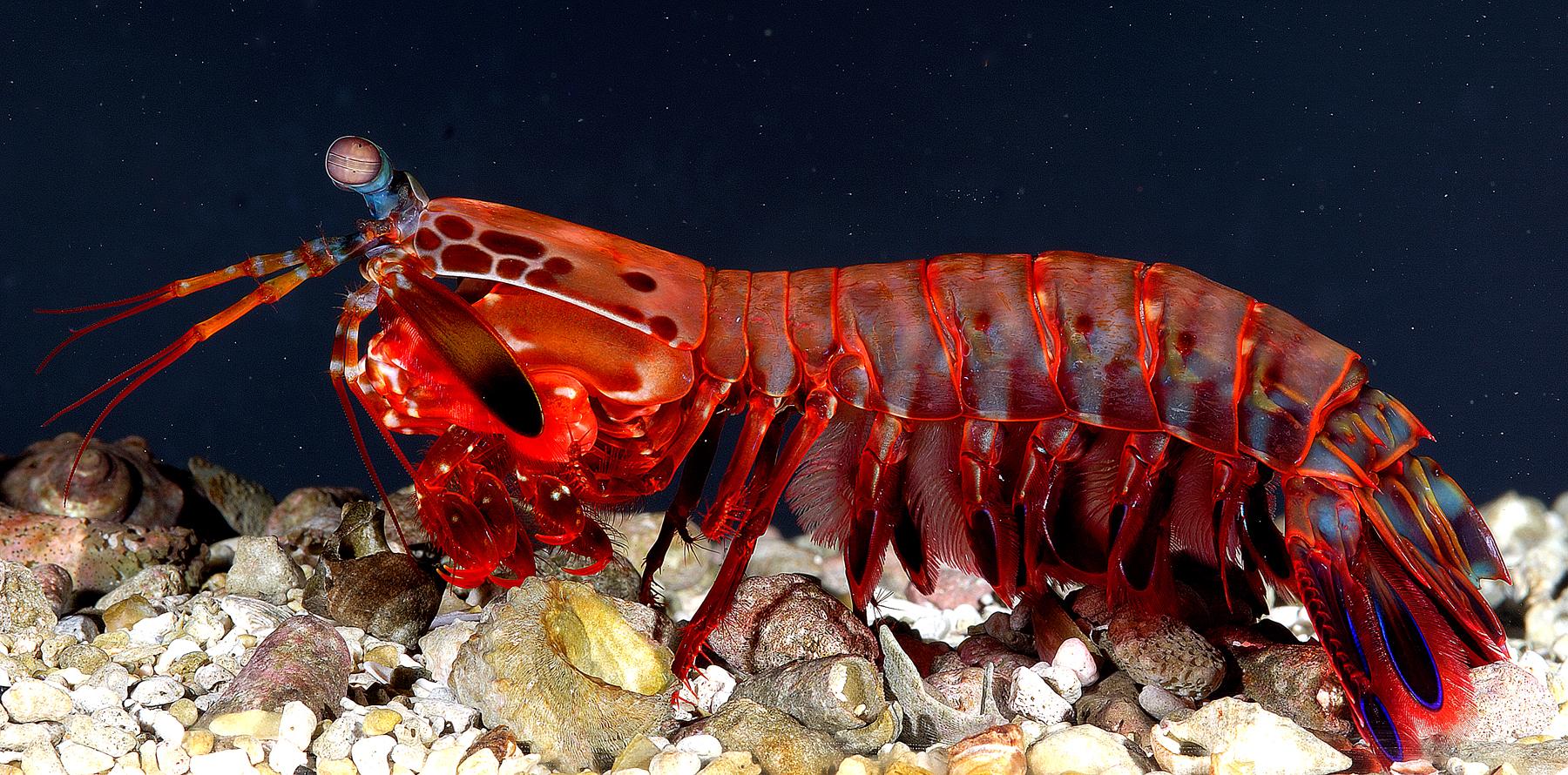 Crustacea
Subphylum of Arthropoda
Mostly Aquatic
Two pairs of antennae, mandibles, pair of appendages on each segment of their body.
[Speaker Notes: C]
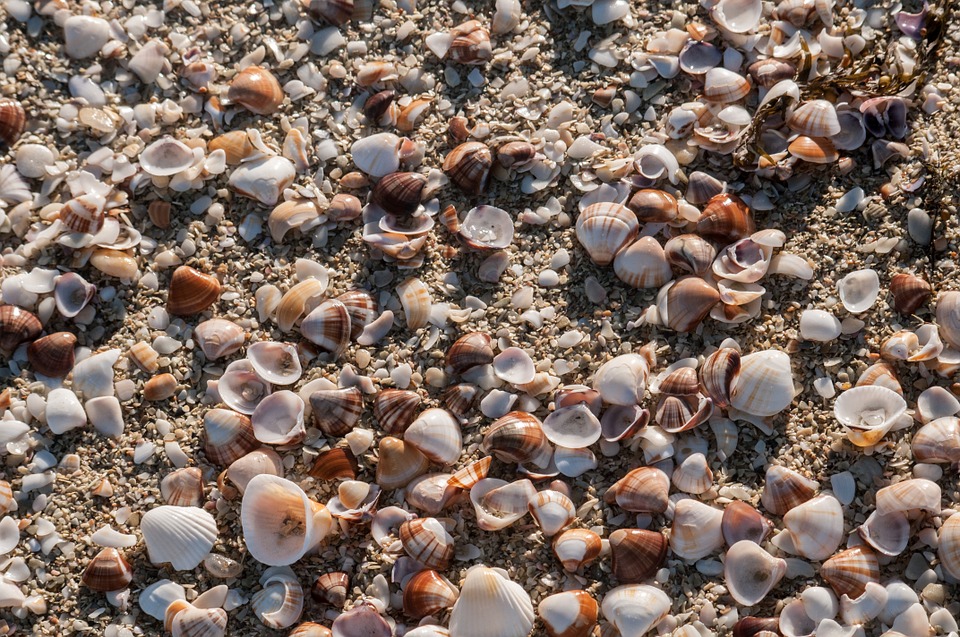 Mollusca
Gastropods - Snails (Single Shell)
Bivalves - Clams (2 Shells)
Cephalopods - Squid and Octopus (Internal Shell)
Bilateral Symmetry
Radula & Foot Structure
Sexual Reproduction
[Speaker Notes: M]
Gastropoda
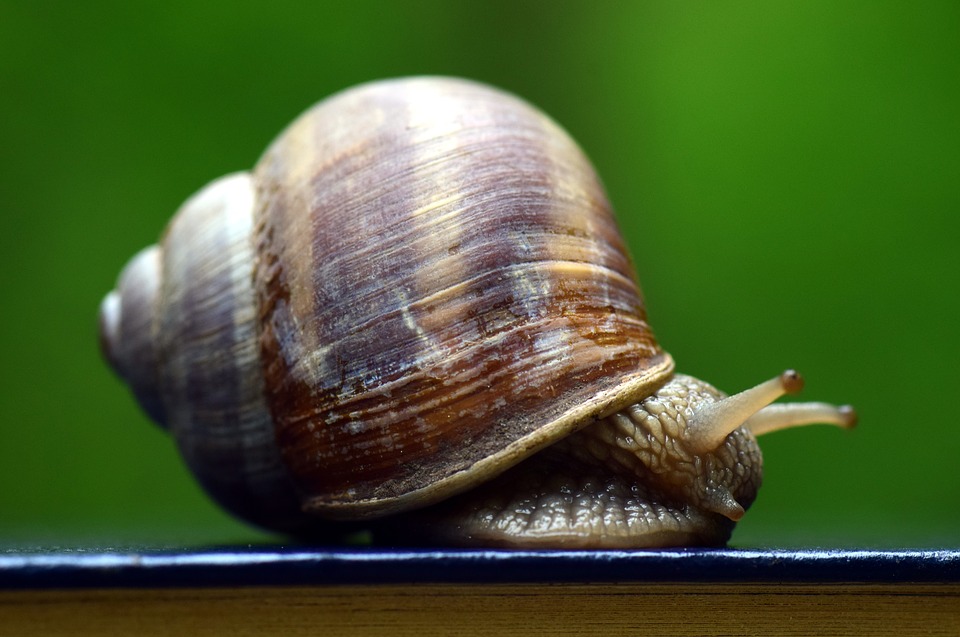 Class of Mollusks
Single Shell
Radula for Feeding
Foot Structure for Motion
Sexual Reproduction
[Speaker Notes: P]
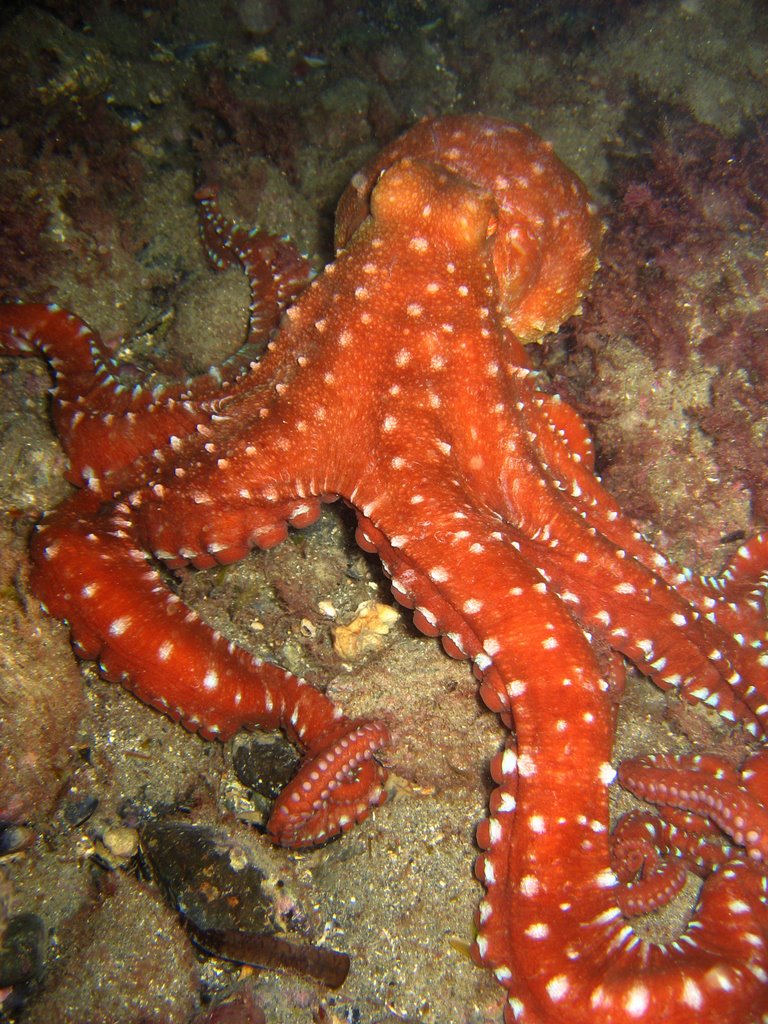 Cephlapods
Class of Mollusks

Well developed head region = cephalization

Use jet propulsion to move through the water
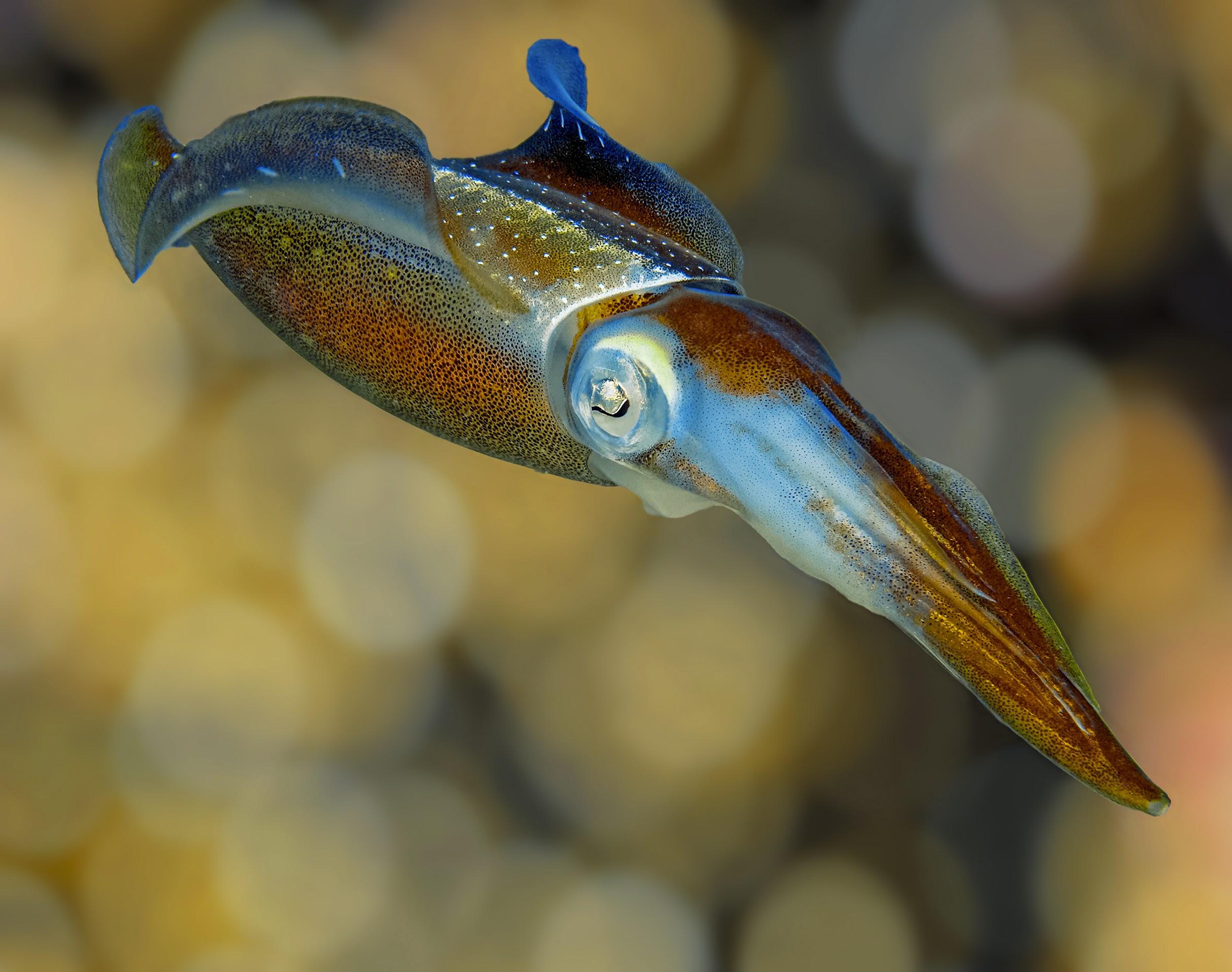 [Speaker Notes: H]